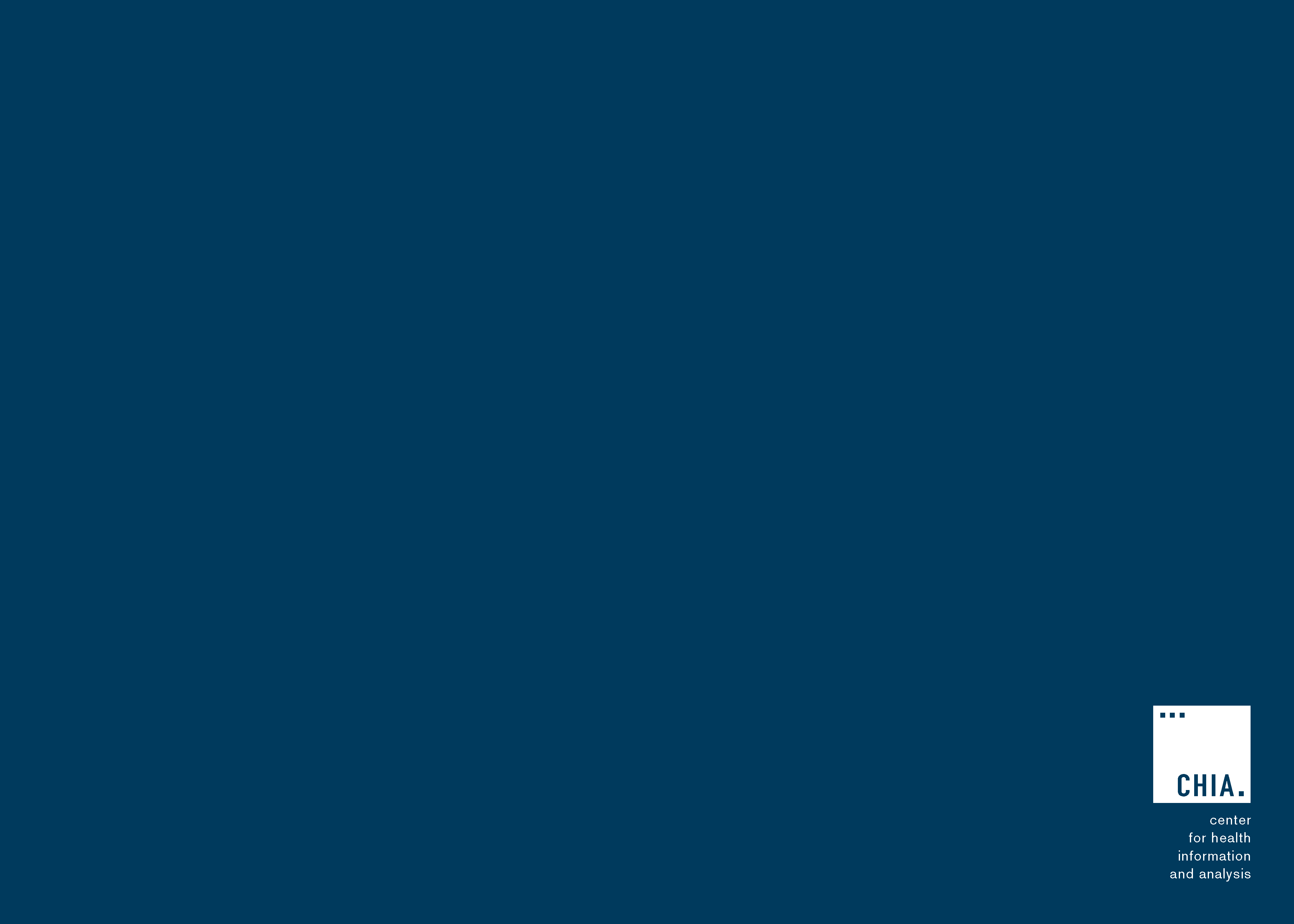 Massachusetts All-Payer Claims Database:Technical Assistance Group (TAG)
June 14, 2016
Agenda
APCD Version 5.0 Intake

TME/APM/RP

Annual Premiums Data Request, Enrollment Trends and Medical Expenditure Trends Updates

Wrap Up
Intake Version 5.0
APCD Version 5.0 Intake
APCD V5 carrier testing begins in July

Production data begins in August for July data

Any resubmissions from Oct 2013 forward will need to be in V5 format beginning in August

Variance workbooks will be sent to carriers this month
Payer Data Filing Schedule
For more information, please see Administrative Bulletin 16-04; 957 CMR 2.00: Payer Data Reporting available at: http://www.chiamass.gov/assets/docs/g/chia-ab/16-04.pdf.
5
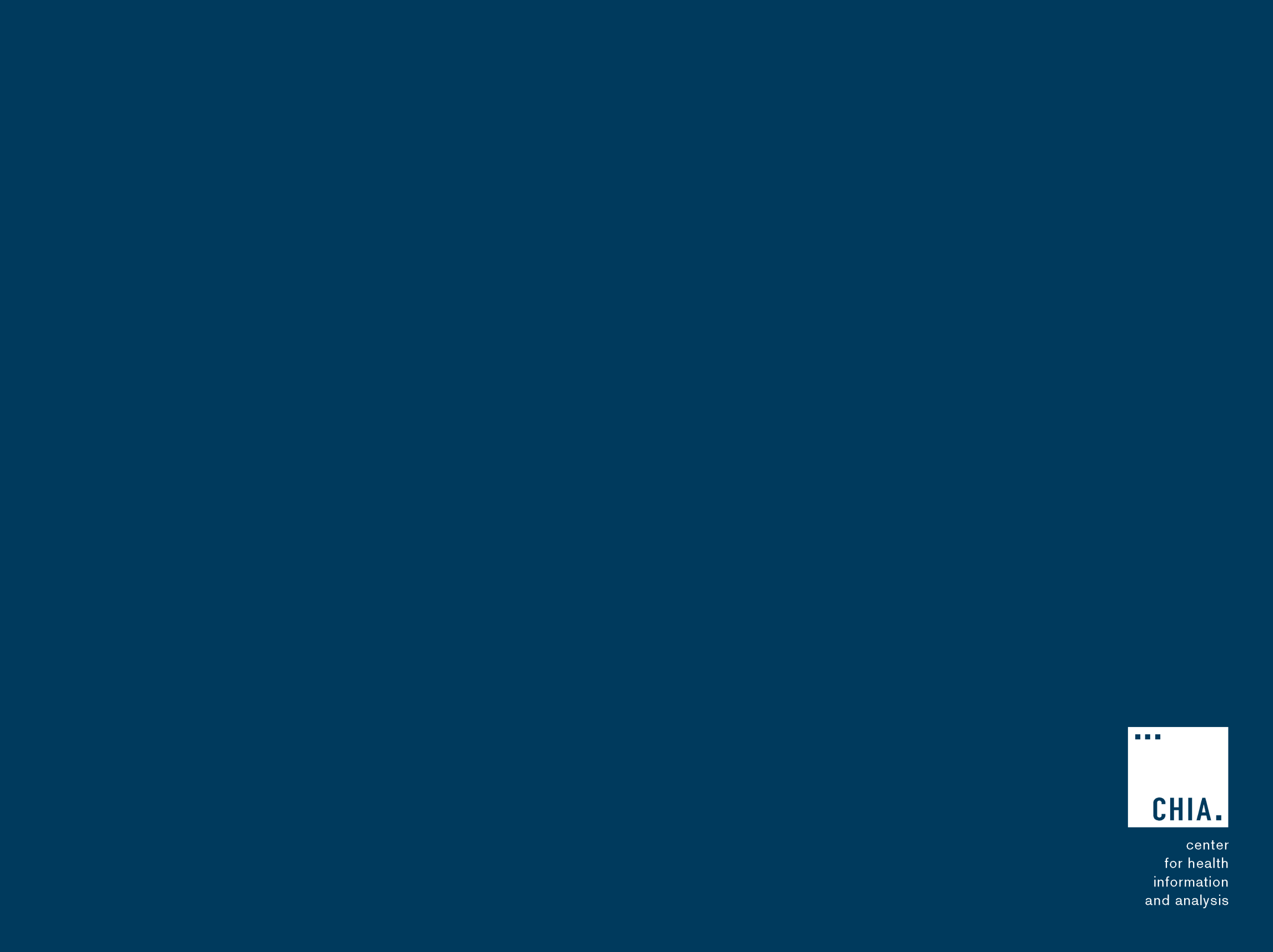 CHIA Reporting Updates:
Annual Premiums Data Request, Enrollment Trends, and Medical Expenditure Trends
Ashley Storms  |  Senior Health System Policy Analyst
Kevin Meives  |  Senior Health System Policy Analyst
June 14th, 2016
Annual Premiums Data Request
2016 Annual Premiums Data Request Update
Thank you for submitting the 2016 Request

Follow-up questions and resubmission requests were sent Tuesday, June 7th

We will also follow-up in July for 2015 “3R” amounts
8
Timeline
9
Enrollment Trends
APCD Data Verification
July 2016 Enrollment Trends will report membership from December 31, 2013 through March 31, 2016. 

Data will be sourced from September 2015 (already verified), December 2015, and March 2016 Member Eligibility files.

As always, payers will have the opportunity to review APCD-based enrollment counts prior to publication.
11
APCD Data Verification: Main Report
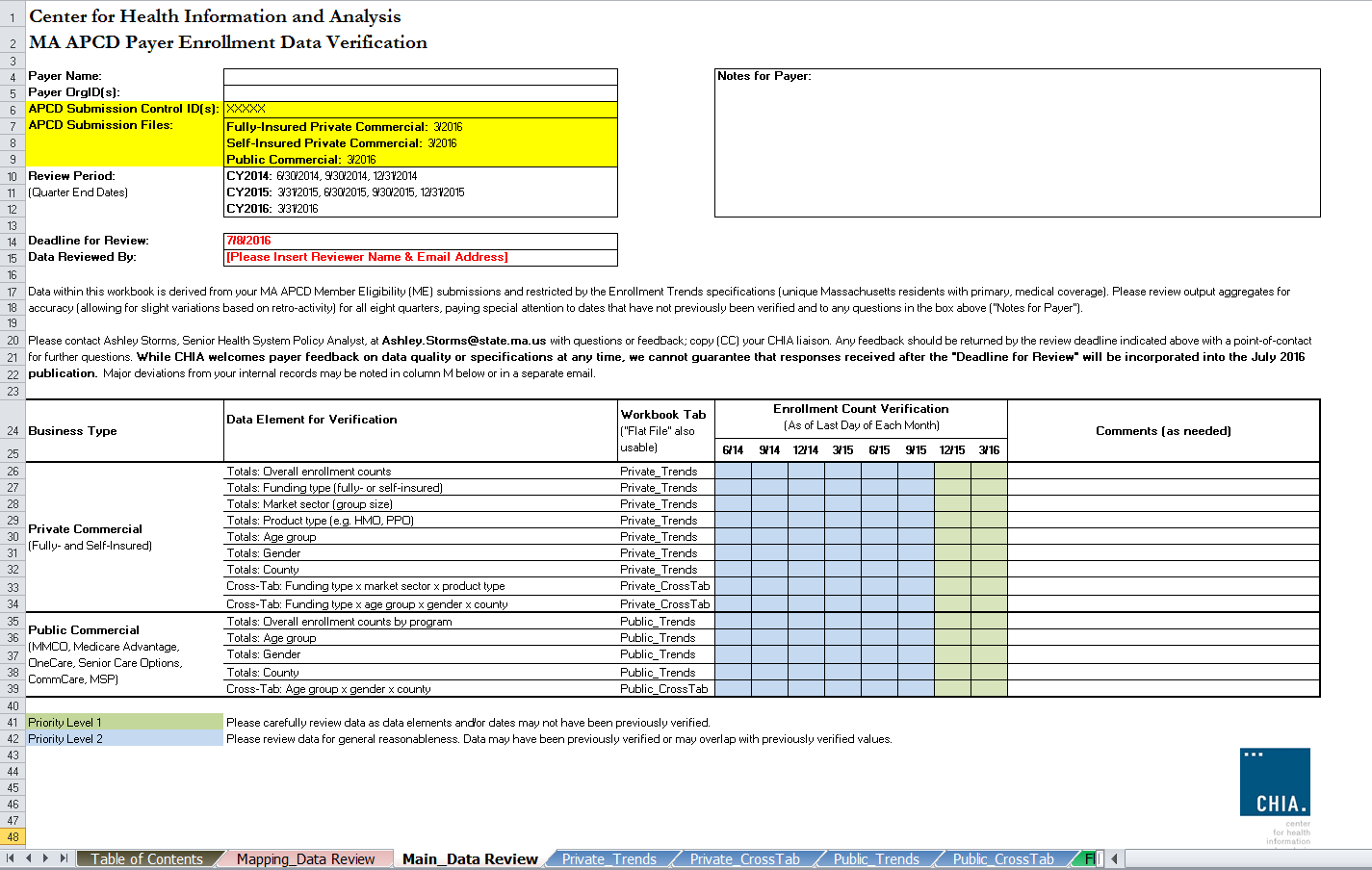 12
APCD Data Verification: Mapping Appendix
For the first time, CHIA will release a membership Mapping Appendix to complement the main Enrollment Trends report.

Membership Mapping Appendix will illustrate geographic distribution of payers’ private commercial membership by county in December 2015 and change since December 2013.

MA APCD population only, sourced from September 2015 and December 2015 Member Eligibility submissions
13
APCD Data Verification: Mapping Appendix
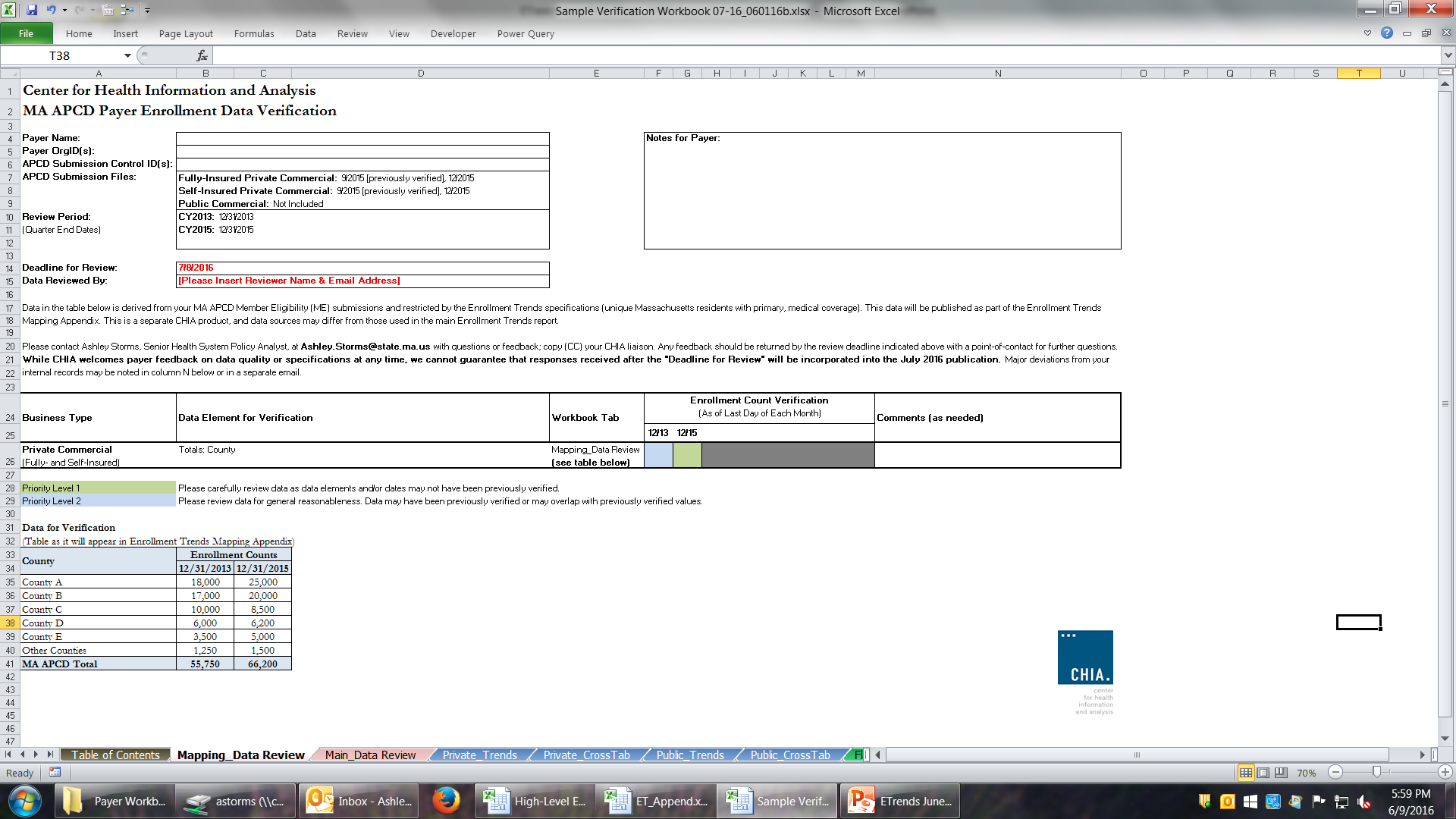 14
APCD Data Verification: Expectations
Please review data breakouts to ensure that counts and trends appear reasonable.

We are not requesting a detailed reconciliation of each data point.

Payer feedback on data quality/specifications is always welcome; however, responses received after Friday, July 8th may not be fully incorporated into the July 2016 report.
15
Timeline
16
Medical Expenditure
Trends
MET Data Verification
We will soon ask you to verify Payer- and Patient-Paid Medical Expenditures for calendar year 2014

The verification workbook will follow the Enrollment Trends format

It will ask you to verify data from either your APCD submissions or your Financial Control Total submissions
18
Contact Information
For questions about Annual Premiums or Medical Expenditure Trends:
Contact your CHIA liaison and Kevin McAvey at kevin.mcavey@state.ma.us


For questions about Enrollment Trends:
Contact your CHIA liaison and Ashley Storms at ashley.storms@state.ma.us
19
Next Meetings
July 12, 2016 @ 2:00 pm

August 9, 2016 @ 2:00 pm
Questions?